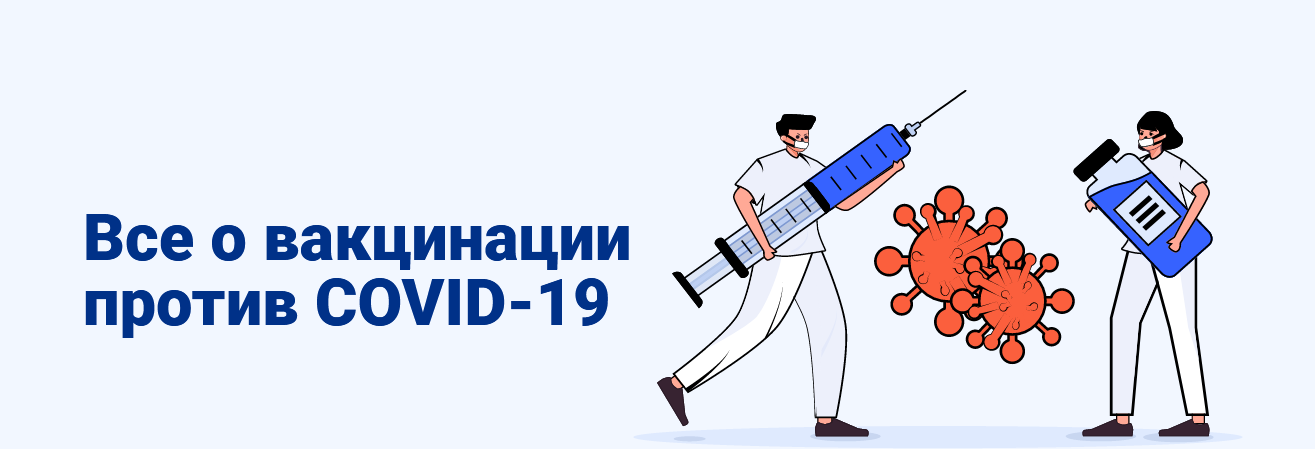 Изъюрова Марьяна Васильевна
Заместитель главного врача 
ГБУЗ РК «Сыктывкарская городская поликлиника №3»
Приказ Министерства здравоохранения РФ от 21 марта 2014 г. N 125н "Об утверждении национального календаря профилактических прививок и календаря профилактических прививок по эпидемическим показаниям" (с изменениями и дополнениями)
Календарь профилактических прививок по эпидемическим показаниямС изменениями и дополнениями от:16 июня 2016 г., 13 апреля 2017 г., 19 февраля 2019 г., 9 декабря 2020 г., 3 февраля 2021 г.
К приоритету 1-го уровня относятся:
лица в возрасте 60 лет и старше;
взрослые, работающие по отдельным профессиям и должностям:
работники медицинских, образовательных организаций, организаций социального обслуживания и многофункциональных центров;
лица, проживающие в организациях социального обслуживания;
лица с хроническими заболеваниями, в том числе с заболеваниями бронхолегочной системы, сердечно-сосудистыми заболеваниями, сахарным диабетом и ожирением;
граждане, проживающие в городах с численностью населения 1 млн. и более.
Календарь профилактических прививок по эпидемическим показаниямС изменениями и дополнениями от:16 июня 2016 г., 13 апреля 2017 г., 19 февраля 2019 г., 9 декабря 2020 г., 3 февраля 2021 г.
К приоритету 2-го уровня относятся:
взрослые, работающие по отдельным профессиям и должностям:
   работники организаций транспорта и энергетики, сотрудники правоохранительных органов, государственных контрольных органов в пунктах пропуска через государственную границу;
лица, работающие вахтовым методом;
волонтеры; 
военнослужащие;
работники организаций сферы предоставления услуг
Календарь профилактических прививок по эпидемическим показаниямС изменениями и дополнениями от:16 июня 2016 г., 13 апреля 2017 г., 19 февраля 2019 г., 9 декабря 2020 г., 3 февраля 2021 г.
К приоритету 3-го уровня относятся:
государственные гражданские и муниципальные служащие;
обучающиеся в профессиональных образовательных организациях и образовательных организациях высшего образования старше 18 лет;
лица, подлежащие призыву на военную службу
Коллективный иммунитет
«Заразность»  при разных инфекционных заболеваниях или базовое репродуктивное число
Статистика вакцинации от коронавируса в России, b РК , в ГБУЗ РК «СГП №3»
На 11.05.2021г по России :
13 484 167 чел. (9.22% от населения) - привито одним компонентом вакцины
8 871 007 чел. (6.07% от населения) - полностью привито
Статистика вакцинации от COVID-19 в Коми
80 742чел. (12,7% от населения) - привито хотя бы одним компонентом вакцины
51 936чел. (8,2% от населения) - полностью привито
По ГБУЗ РК «СГП №3»
15 917 чел (10,6% от населения)-привито одним компонентом вакцины
11 619 чел (7,4% от населения) полностью привито
Какие вакцины есть на сегодняшний день в России?
Вакцина «ГамКовидВак» 
           (Спутник V)
Вакцина «ЭпиВакКорона»
Вакцина «КовиВак»
Спутник Лайт
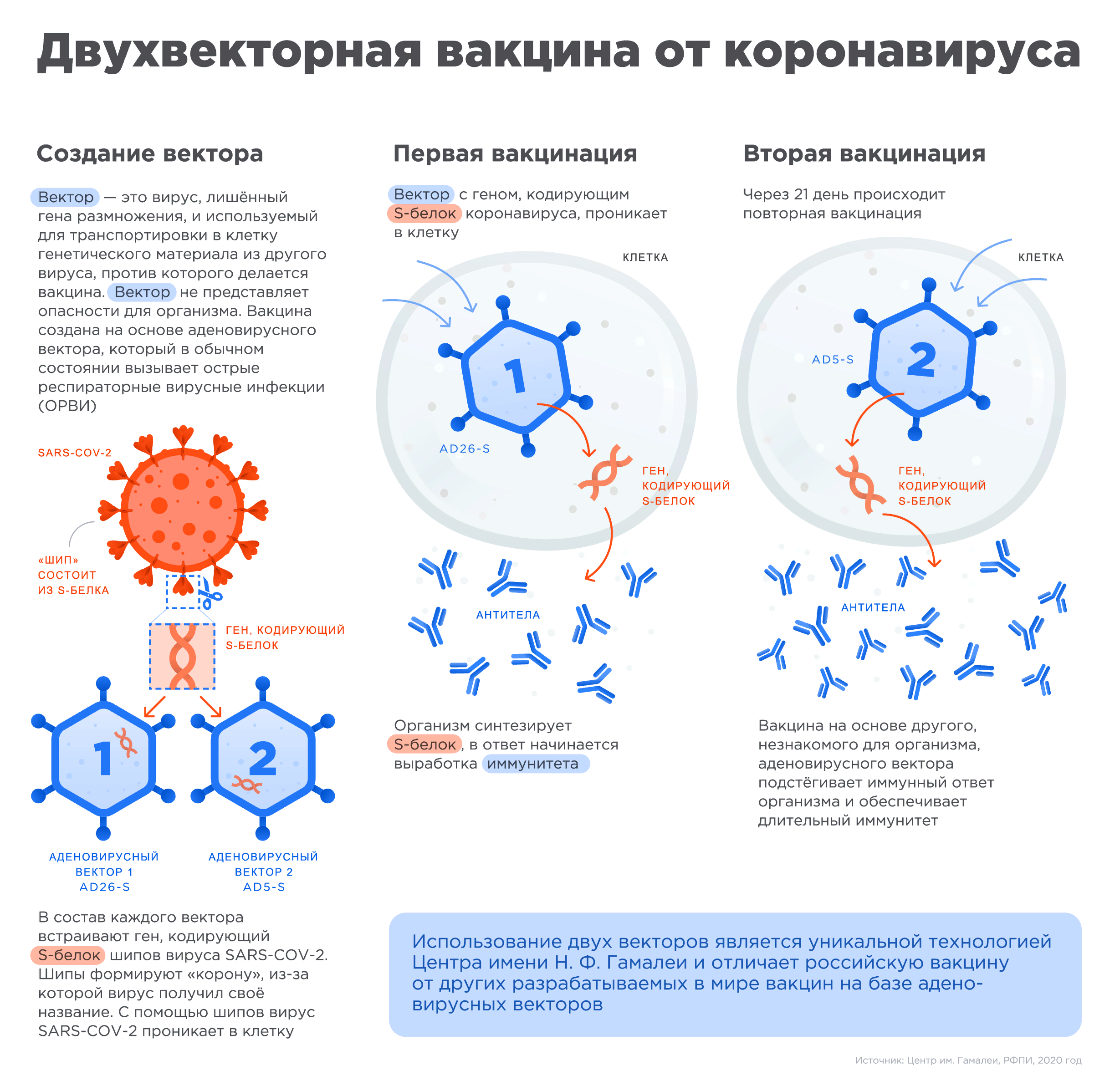 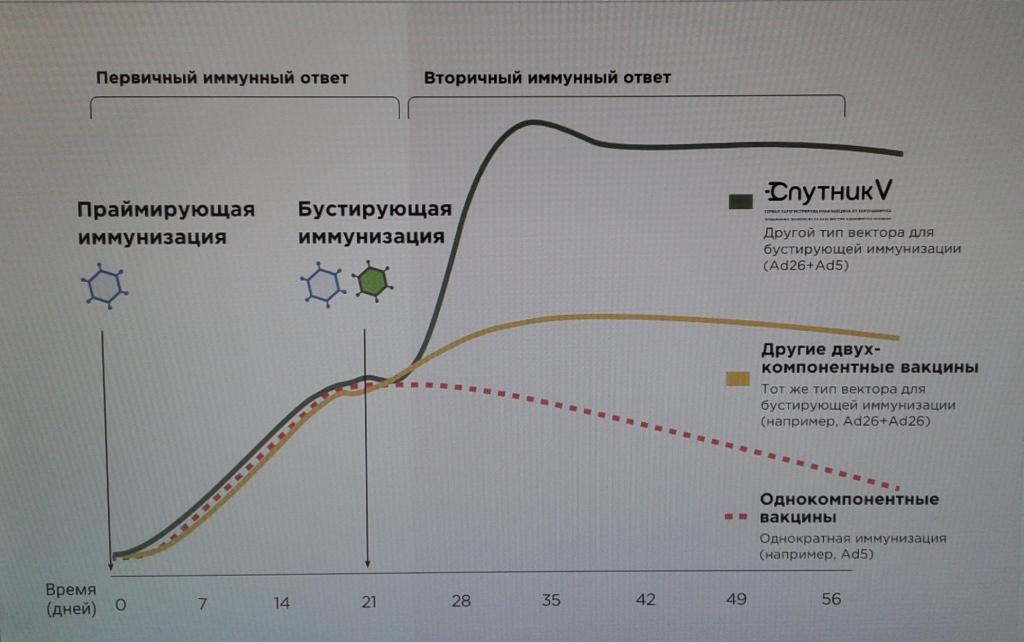 Как проходили и проходят испытания вакцины?
Исследование любых новых лекарств, в том числе    вакцин, происходит в два этапа:
Доклинический этап — проверка препарата на животных. Его цель — оценить возможную токсичность, безопасность и фармакологическую активность. В случае с вакциной — формирование иммунного ответа и его долгосрочность.
Клинический этап — проверка препарата на людях. Исследования делятся на три фазы. Сначала оценивают переносимость и иммуногенность (свойство антигена вызывать иммунный ответ), затем проводят подбор доз и режима введения. Наконец на III этапе оценивают эффективность препарата в подобранной дозировке. Безопасность проверяют на всех этапах.
ГамКовидВак или ЭпиВакКорона?
ГамКовидВак или ЭпиВакКорона?
ГамКовидВак или ЭпиВакКорона?
Где можно сделать прививку?
По предварительной записи (вакцина Спутник V)
ул.Коммунистическая, д.41
Ул.Ленина, д.75 А
Октябрьский проспект, 178
                       Без записи 
(вакцина Спутник V и ЭпиВакКорона)
ул.Ленина , 49  (ГУП «Аптеки») 
(Часы работы:ежедневно с 8-00 до 19-30, 
в субботу и воскресенье-с 10-00 до 16-00)
При себе иметь паспорт, медицинский полис, СНИЛС.
Порядок  вакцинации
Оформление информированного добровольного согласия
 Оформление анкеты 
Осмотр врачом (фельдшером)
Введение вакцины
Наблюдение в течение 30 мин
 Введение информации в Федеральный регистр вакцинированных
Гражданин получает оповещение на портале «Госуслуги»  и возможность ведения дневника самонаблюдения
После введения второй дозы вакцины на портале «Госуслуги» формируется сертификат о вакцинации
Нужно ли проходить дополнительное обследование перед вакцинацией?
Письмо Министерства здравоохранения РФ от 15.01.2021г № 1/И/1-155 от 15.01.2021г
«Проведение лабораторных исследований на наличие
иммунноглобулинов классов G и M к вирусу SARS-CoV-2 не является обязательным.
Исследование биоматериала из носо-и ротоглотки методом ПЦР на наличие вируса SARS-CoV-2  проводится только при наличии положительного эпидемиологического анамнеза (контакт с больными с инфекционными заболеваниями в течение последних 14 дней)»
Что делать, если после вакцинации поднялась высокая температура или появились другие побочные реакции?
После вакцинации возможны индивидуальные реакции организма. Повышение температуры в первые три дня после введения вакцины обычно не превышает 37,5 С°. При более высокой температуре и плохом самочувствии можно принять нестероидные противовоспалительные средства (парацетамол)
 К врачу следует обращаться в том случае, если реакция на вакцину является продолжительной (более 3х дней); при возникновении тяжелых аллергических реакций (крапивница, отек Квинке), при повышении температуры тела выше 39 градусов
Где взять сведения о том, что человек привился?
На сайте «Госуслуг» сертификат о пройденной вакцинации (на русском и английском языке, имеет QR-код)
Где взять сведения о том, что человек привился?
Сертификат о профилактических прививках (форма 156/у-93), утвержденный Приказом Минздрава РФ N 220 от 17.09.93 «О мерах по развитию и совершенствованию инфекционной службы в Российской Федерации».
Где еще имеется информация о вакцинации?
Стопкоронавирус.РФ 
 Официальный сайт Министерства здравоохранения РФ  (https://covid19.rosminzdrav.ru)
Официальный сайт ГБУЗ РК «Сыктывкарская городская поликлиника №3» (www.polik3.ru)